تـرنيــمة
لا تُغلَقُ أبداً أبداً
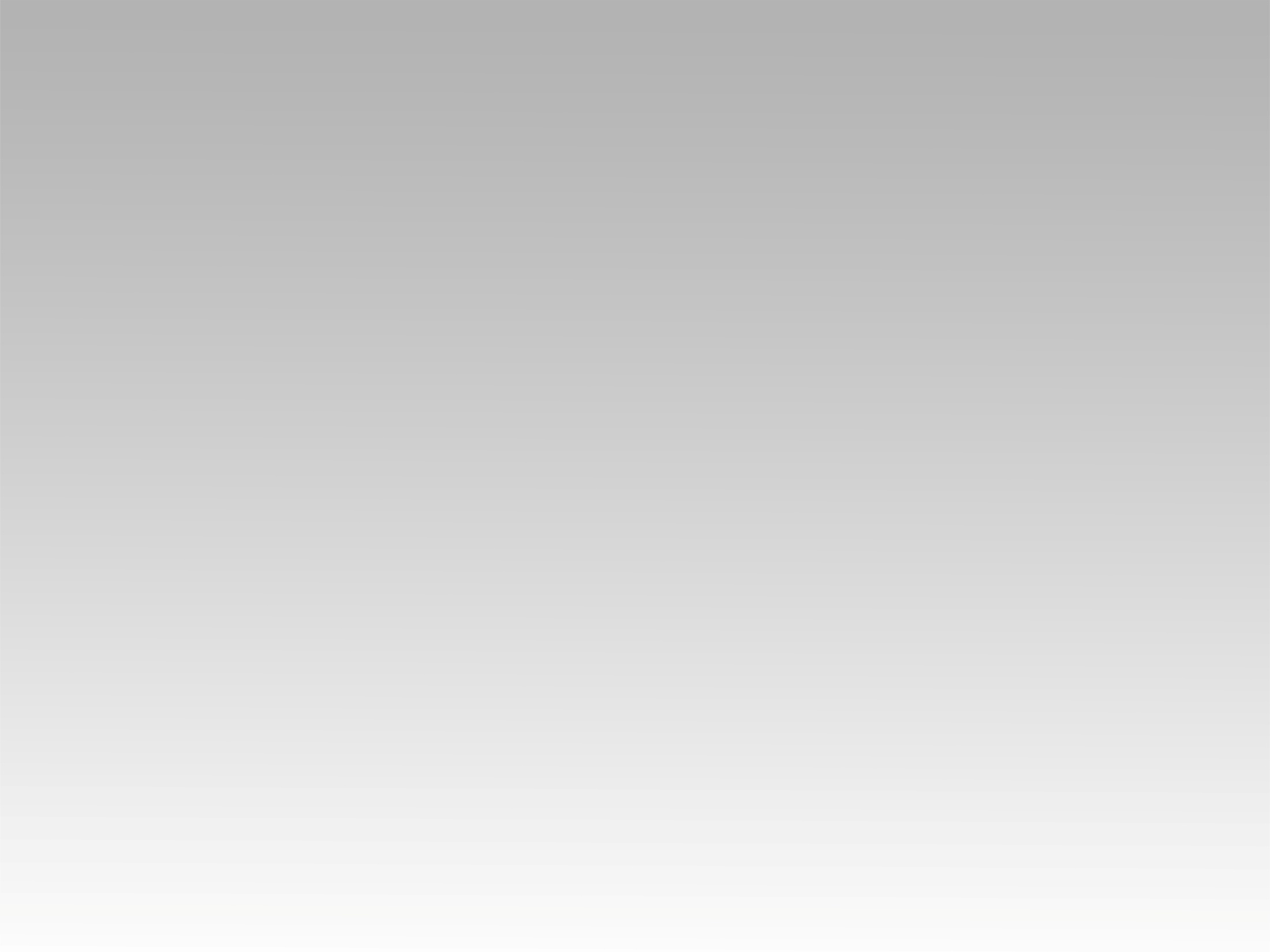 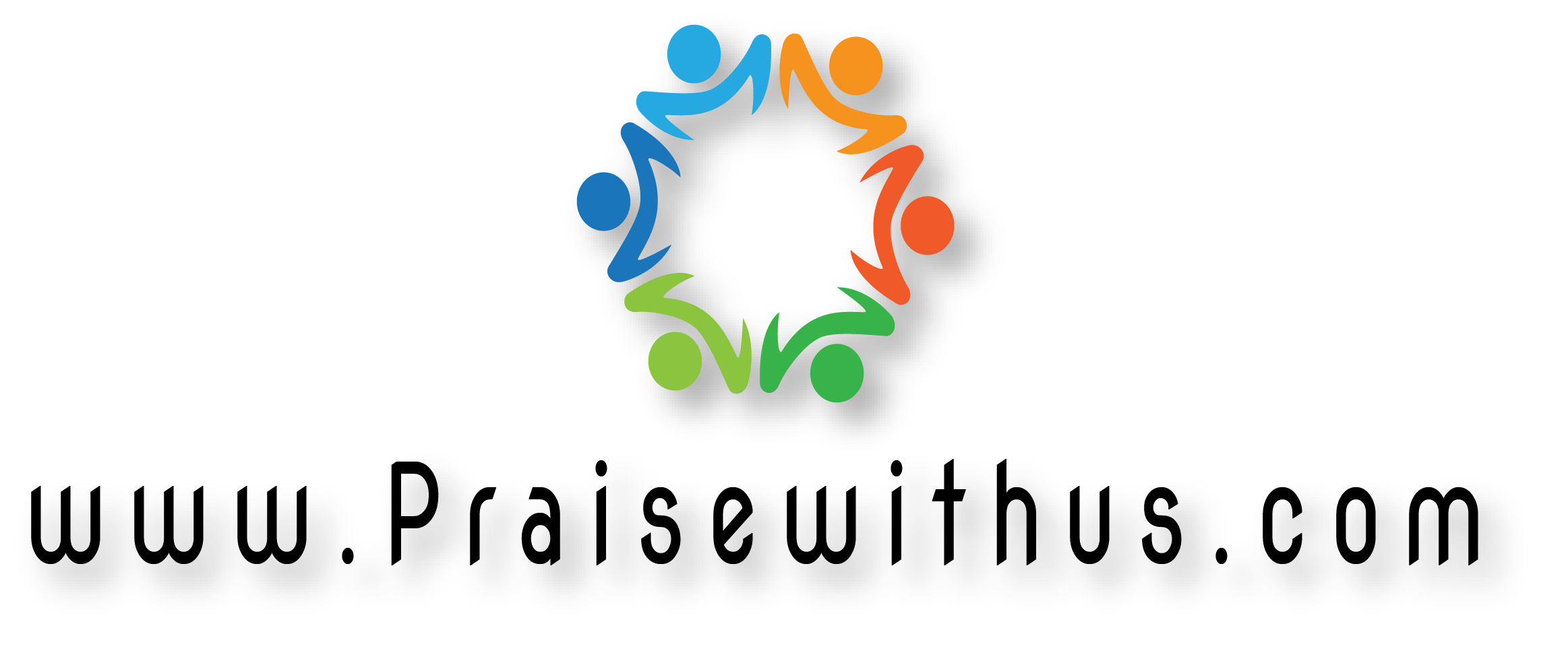 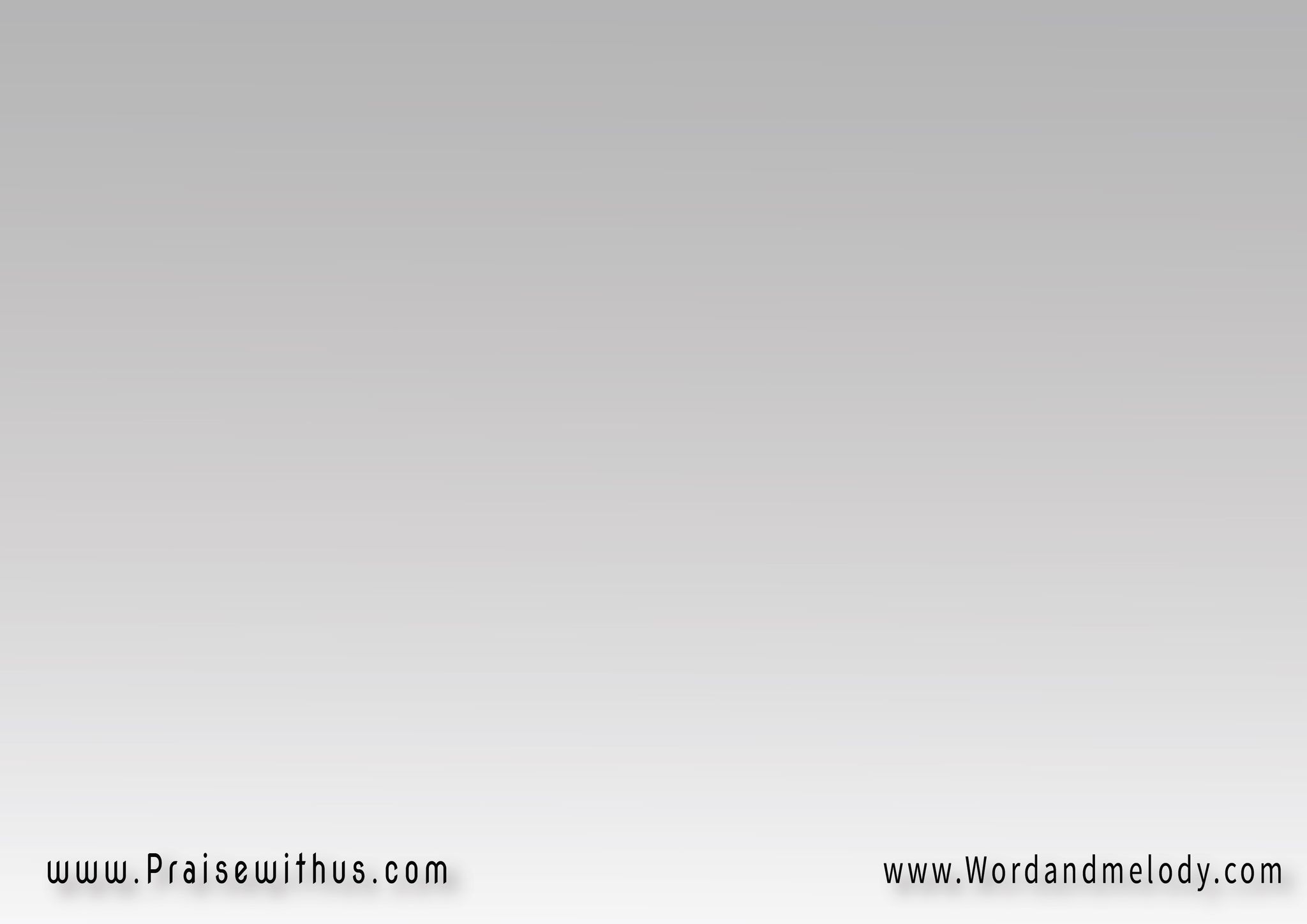 (لا تُغلَقُ أبداً أبداً
أبوابَــكْ يــا الله
 أنتَ هو الرَّحيمُ بِنا 
   المحبُّ لِجِنسِنا)2
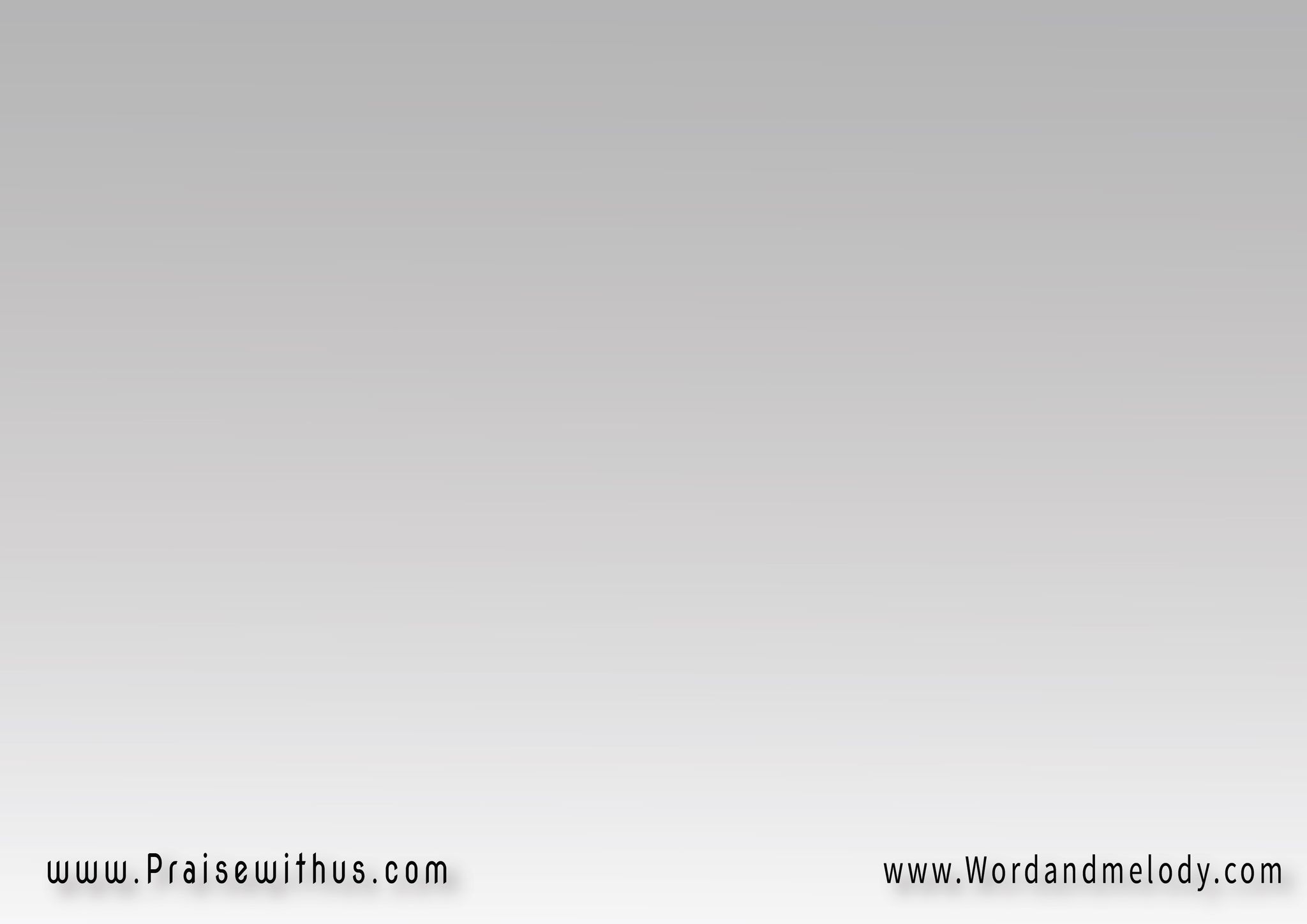 1-
(أنتَ هو القديرُ الذي يَقلْ: 
كُــــن فَيكـــــونْ 
وبِقُدرَتِكَ أنتَ المُهَيمِنُ 
على كلِّ الكونْ)2
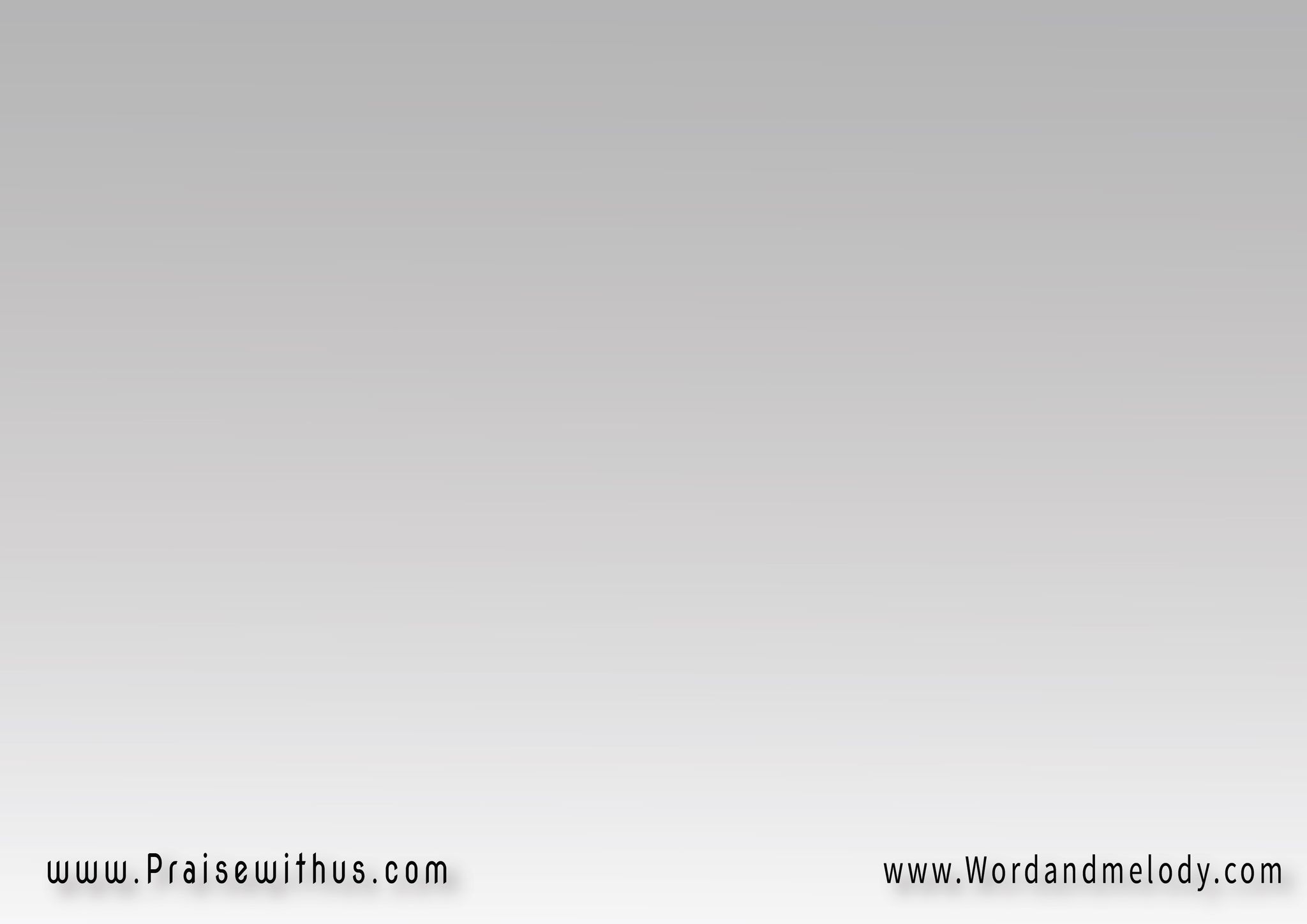 (لا تُغلَقُ أبداً أبداً
أبوابَــكْ يــا الله
 أنتَ هو الرَّحيمُ بِنا 
   المحبُّ لِجِنسِنا)2
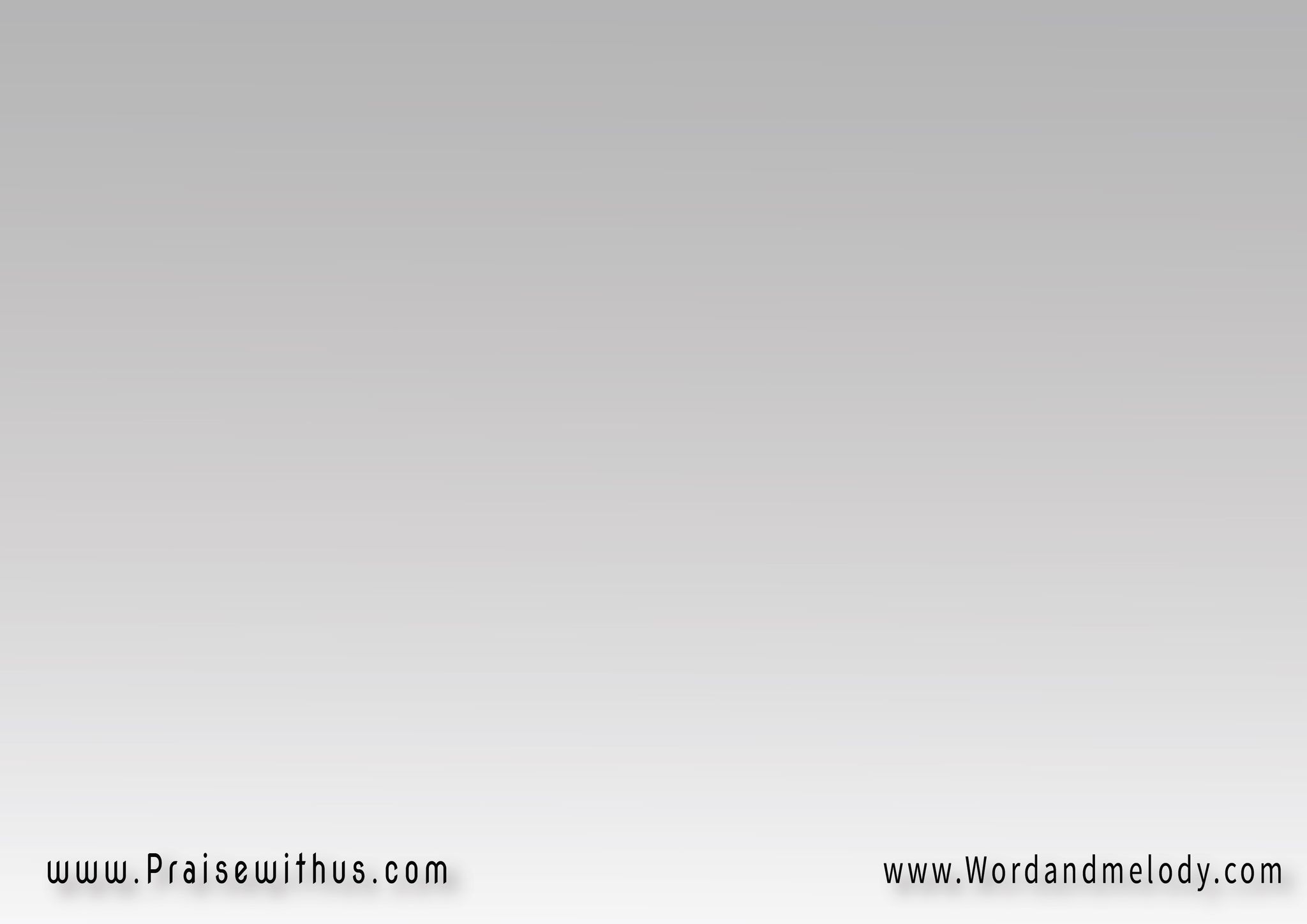 2-
(تَفتحْ وليسَ مَنْ يُغلِقْ،
أو يَمنعُ الأمْرَ
وليسَ منْ يرُدُّكَ،
فإرَادَتِكَ العُلْيا)2
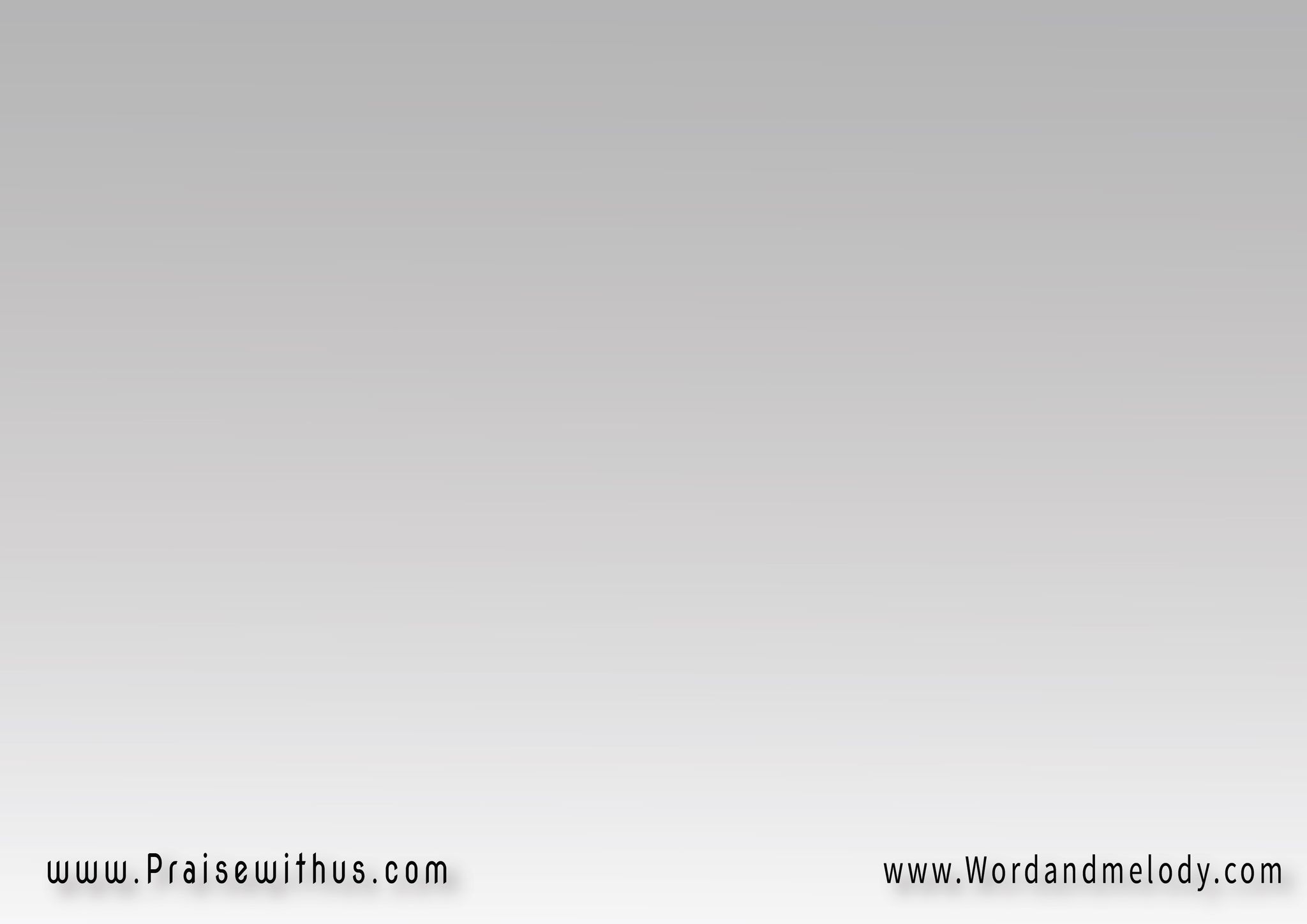 (لا تُغلَقُ أبداً أبداً
أبوابَــكْ يــا الله
 أنتَ هو الرَّحيمُ بِنا 
   المحبُّ لِجِنسِنا)2
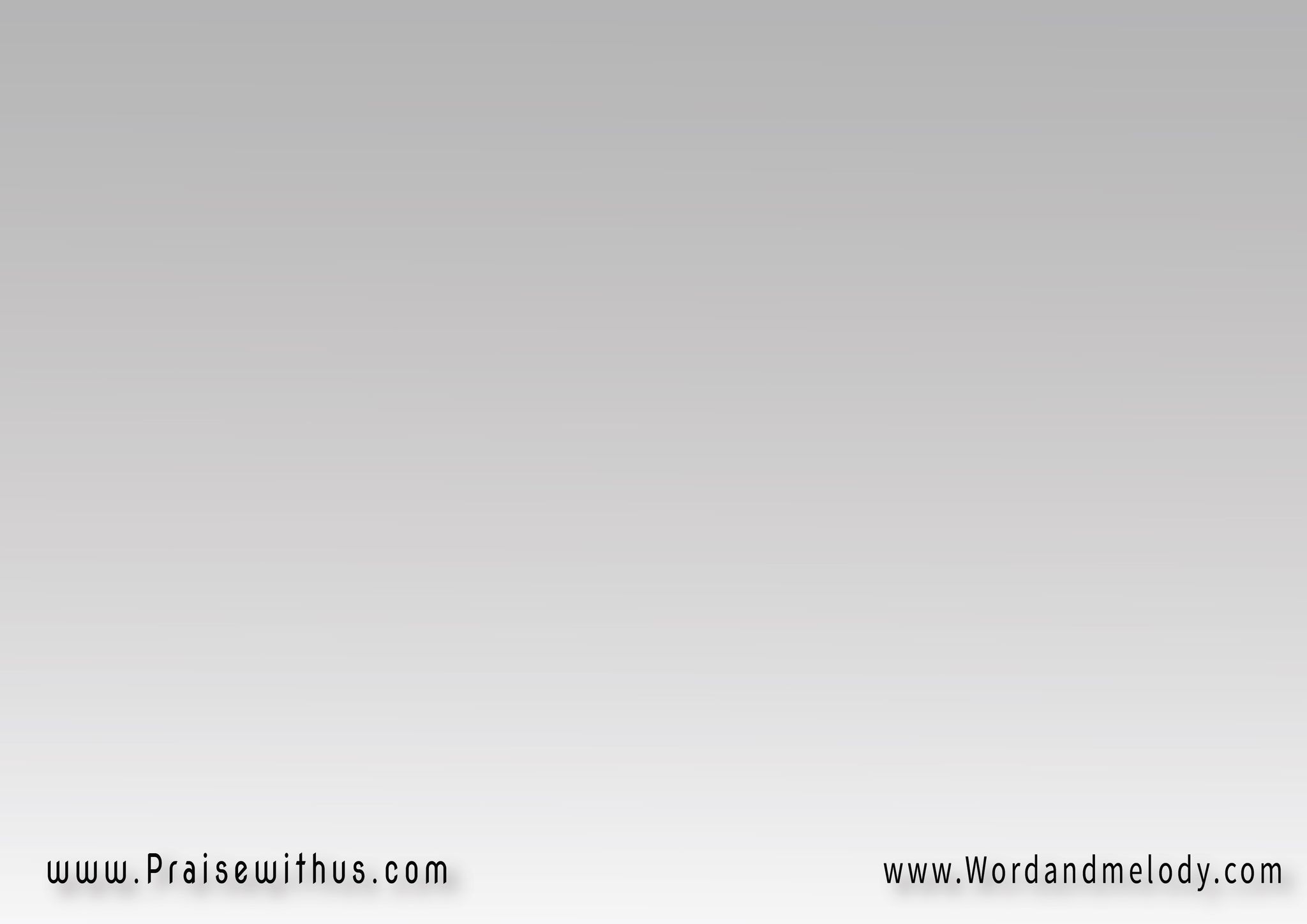 3-
(لَكَ الأمرُ، لِذا أتَّكِلُو
أسبحُ اسْمَكَ 
مُمْتلِئاً مِن مَشِيئَآتِكَ،
ويَقِينِي فِي حُبِّكَ)2
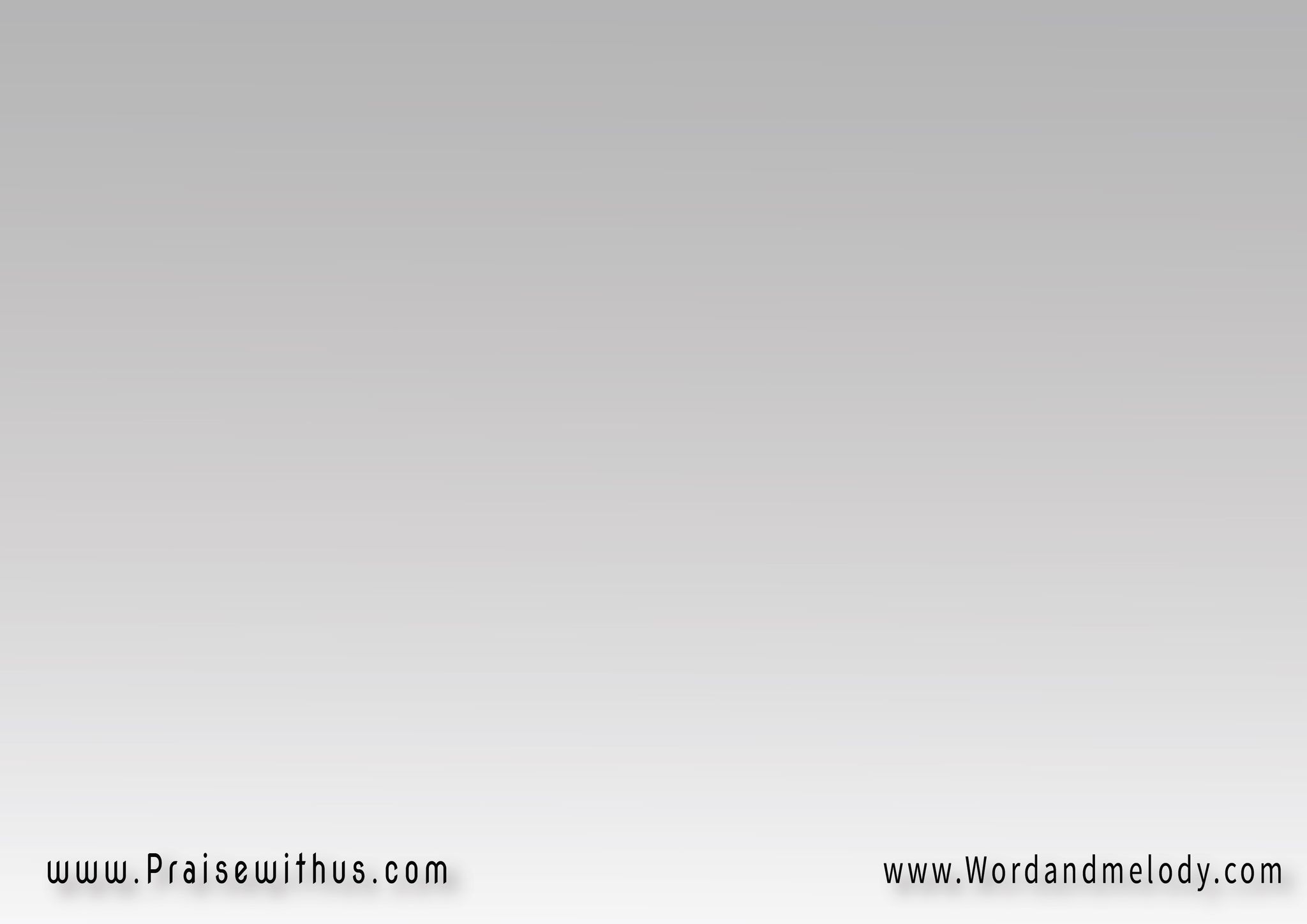 (لا تُغلَقُ أبداً أبداً
أبوابَــكْ يــا الله
 أنتَ هو الرَّحيمُ بِنا 
   المحبُّ لِجِنسِنا)2
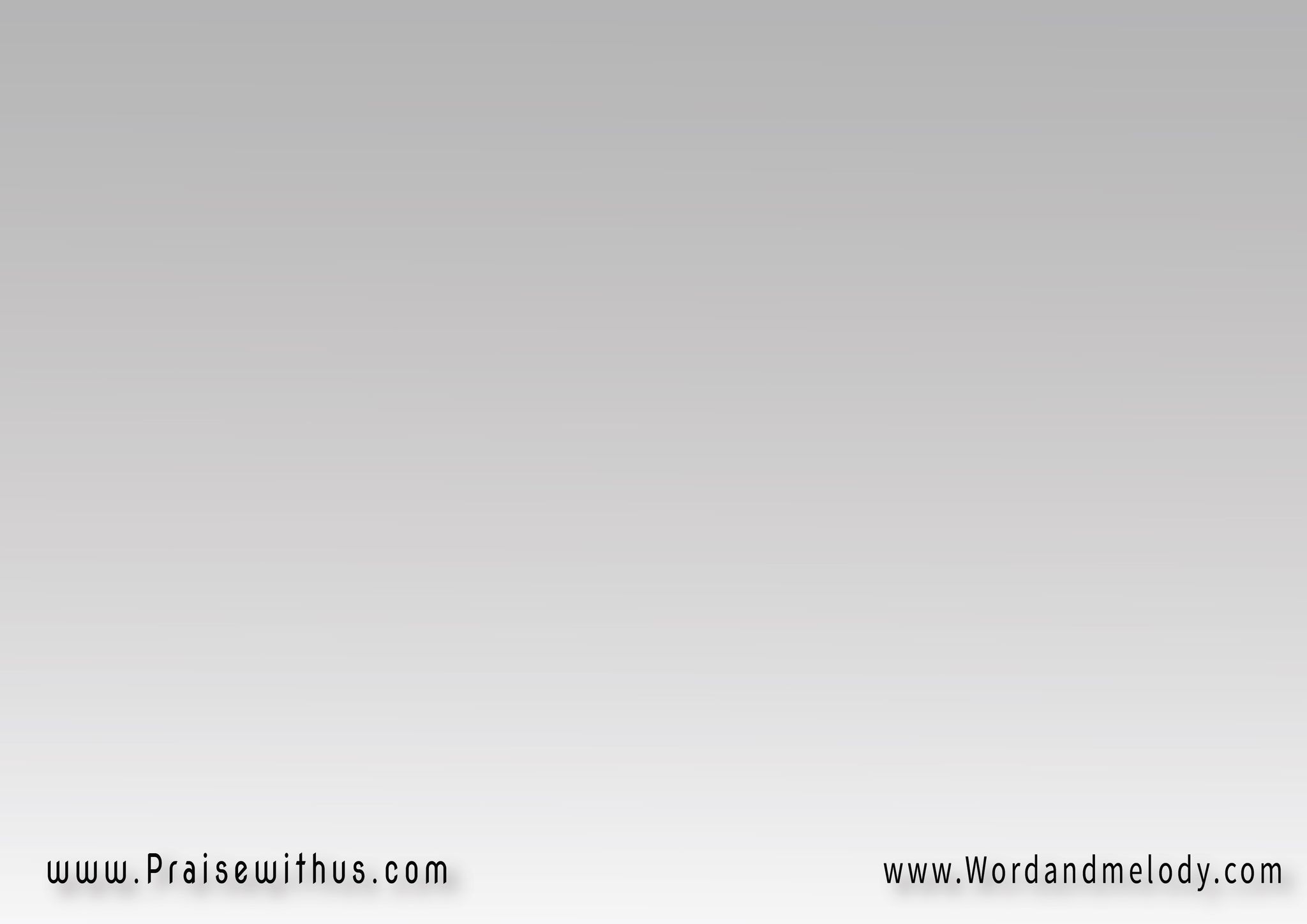 4-
(لَن تُغلقُ أبوابِيْ 
بَعدَ أنْ أَنَرتَنِيْ
فَأبْصَرْتُ وعَبَرْتُ بِك
فِيما أعدَّدْتَ لِي)2
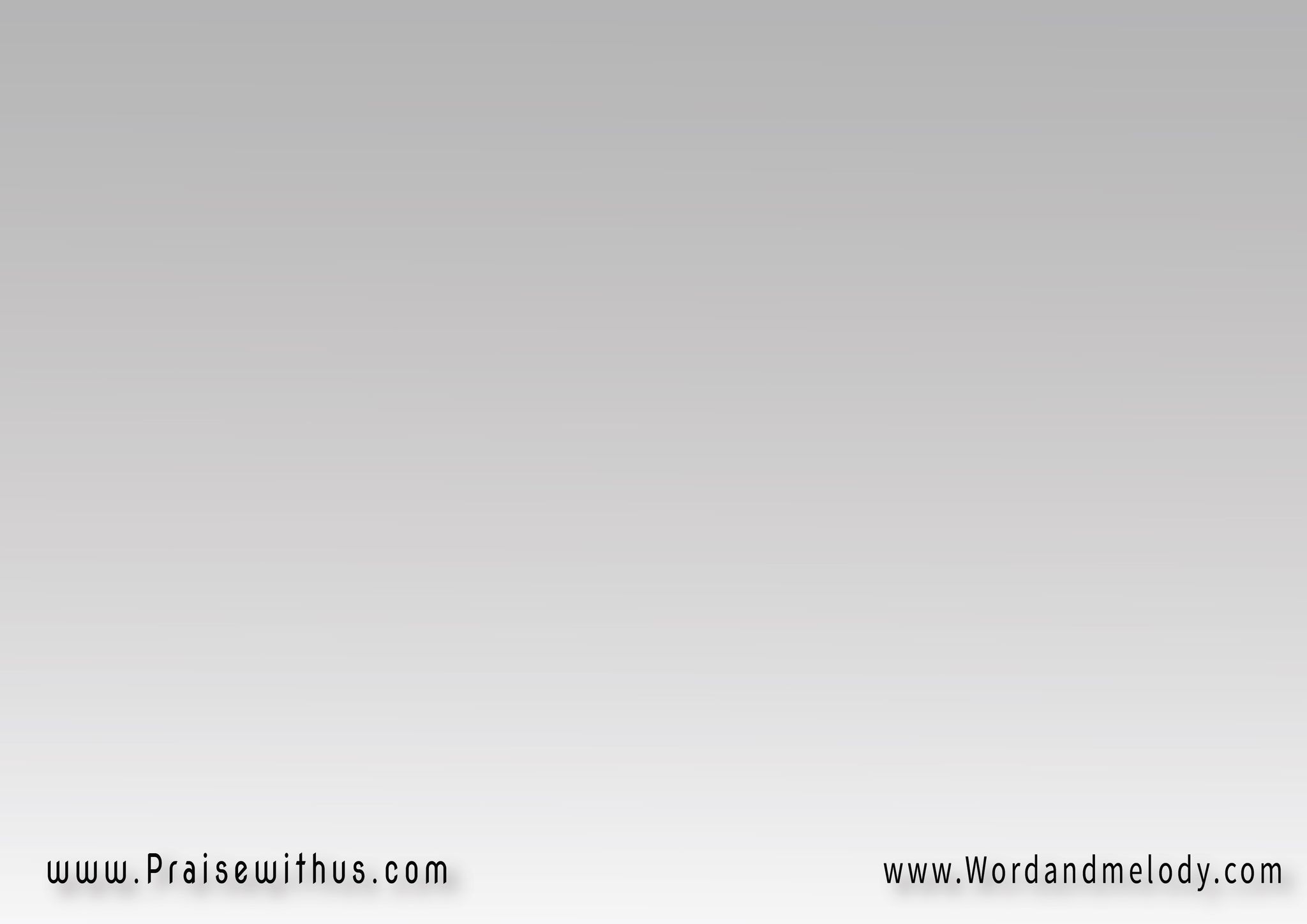 (لا تُغلَقُ أبداً أبداً
أبوابَــكْ يــا الله
 أنتَ هو الرَّحيمُ بِنا 
   المحبُّ لِجِنسِنا)2
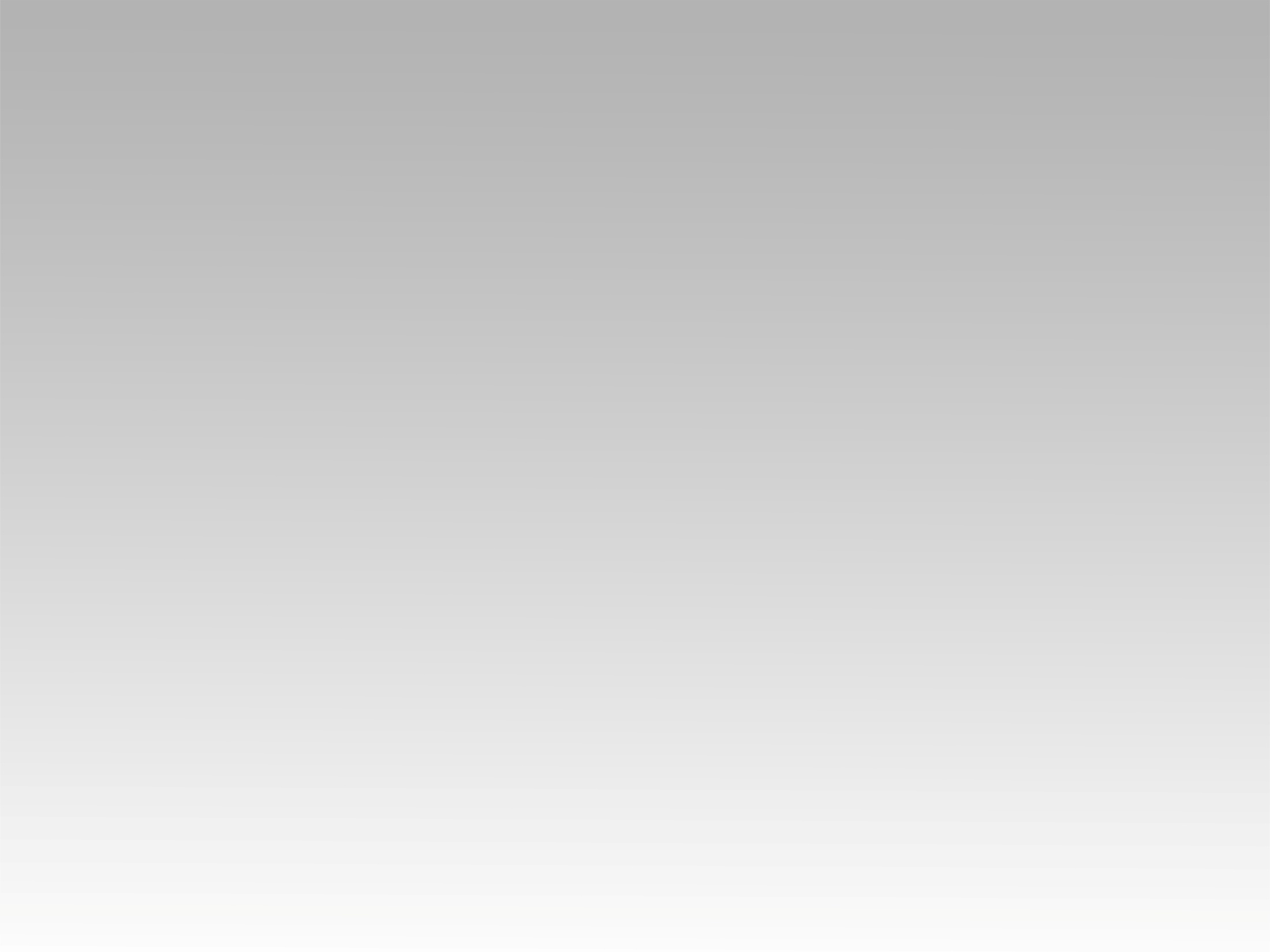 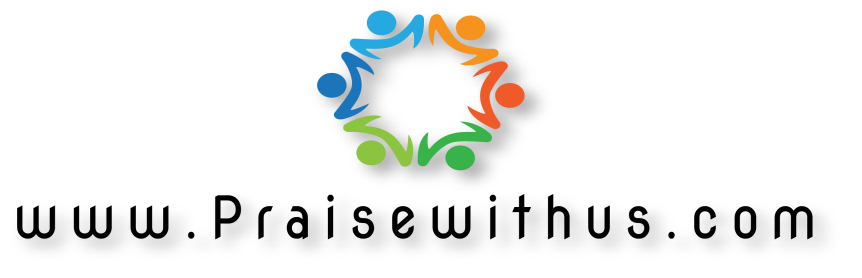